Chapter 5 Review:
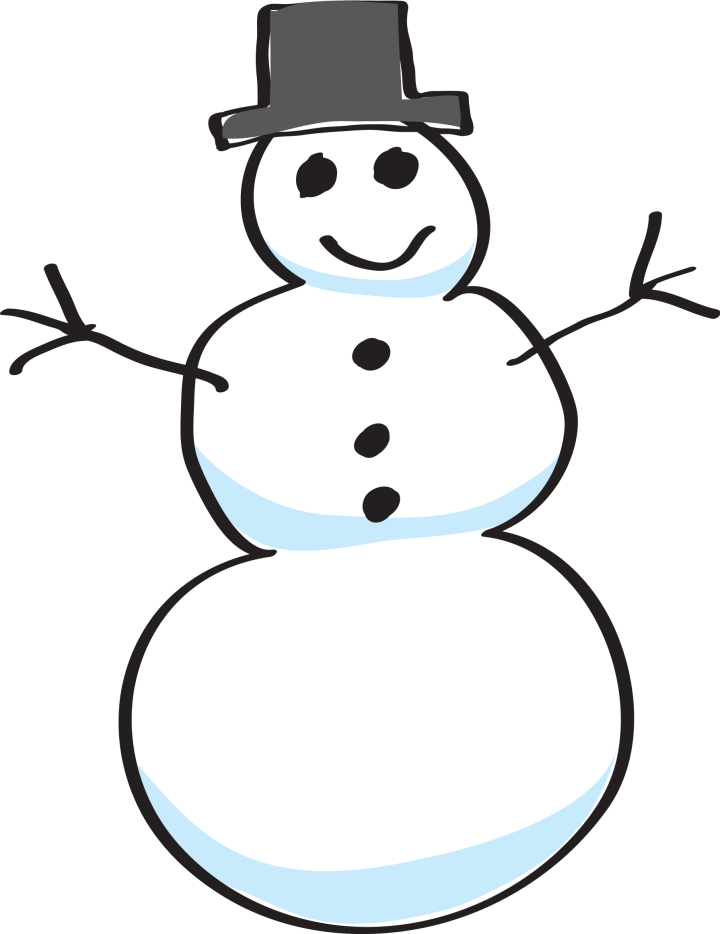 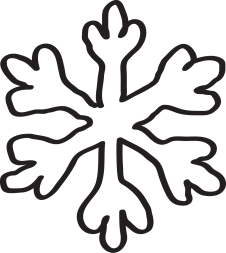 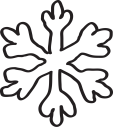 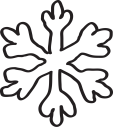 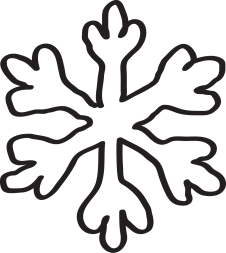 What is 5 + 4 = ?
9
What is 8 - 1 = ?
7
Allie has 2 candy bars. Rose has 3 candy bars. How many candy bars do Allie and Rose have?


        		  candy bars
5
Bob and Stuart eat 13 bananas. Bob eats 6 bananas. Which number sentence shows how to find the number of apples Stuart eats?

6 + 7 = 13
7 + 7 = 14
13 – 6 = 7
5 + 6 = 11
5
Look at the pairs of facts. Which shows related facts?
A:
4 + 5 = 9
5 + 5 = 10
6 + 6 = 12
6 – 2 = 4
B:
C:
D:
7 + 0 = 7
7 + 3 = 10
7 – 5 = 2
7 – 2 = 5
Jacoby uses these numbers to write a related facts.




Which could be one of Jacoby’s related facts?
8 + 4 = 12
4 – 1 = 3
4 – 3 = 1
11 – 8 = 3
8
4
12
Joy uses these numbers to write a related facts.




Which is NOT one of Jacoby’s related facts?
10 - 4 = 6
4 + 6 = 10
6 + 4 = 10
11 – 6 = 5
4
6
10
Which is a related fact? 
3 + 6 = 9
6 + 3 = 9 
9 – 3 =6

6 + 6 = 12
9 – 6 = 3
3 + 3 = 9
6 – 1 = 5
Which number is missing from these related facts? 



2 
9
3
6
___ + 8 = 11
11 – 8 = ___
8 + ___ = 11
11 - ___ = 8
What is the missing number?  



7 
12
3
10
___ + 5 = 12
12 - ___ = 5
Write the number that completes the related fact.
3 + 4 = 7
3
7 - ___ = 4
Write an addition fact that helps you solve 10 – 8.


_________________
8 + ___ = 10
2
Natalie finds 6 pencils on the floor. Now she has 13 pencils. How many pencils did Natalie start with?
7
?
6
13
___ + 6 = 13
Circle the equation if it is true. Cross it out if its false.
4 + 2 = 3 + 3
5 -3 = 9 - 1
What number would make each number sentence true?
10 - 2 = 4 +    .
4
- 3 = 9 - 1
11
5 - 0 = 0 +
5
7 -     = 12 - 8
3
Good Luck on the test! Take your time and really think about it. Use your 100’s chart to help you. Enjoy this clip!   
Minion Clip
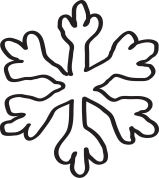 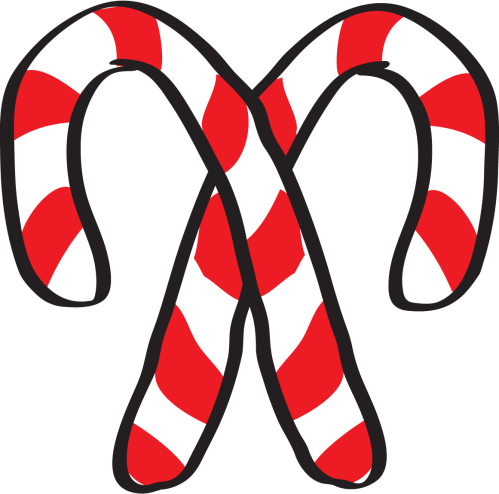 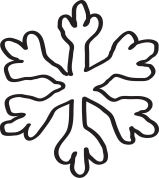